FACES: Logiciel de réservation en ligne
Les plateformes BMM 
Groupe BISTROP
Auteures: Monique Vasseur, Audrey Noël et Louise Cournoyer	                             Guide de l’utilisateur v.2016
Les plateformes BMM
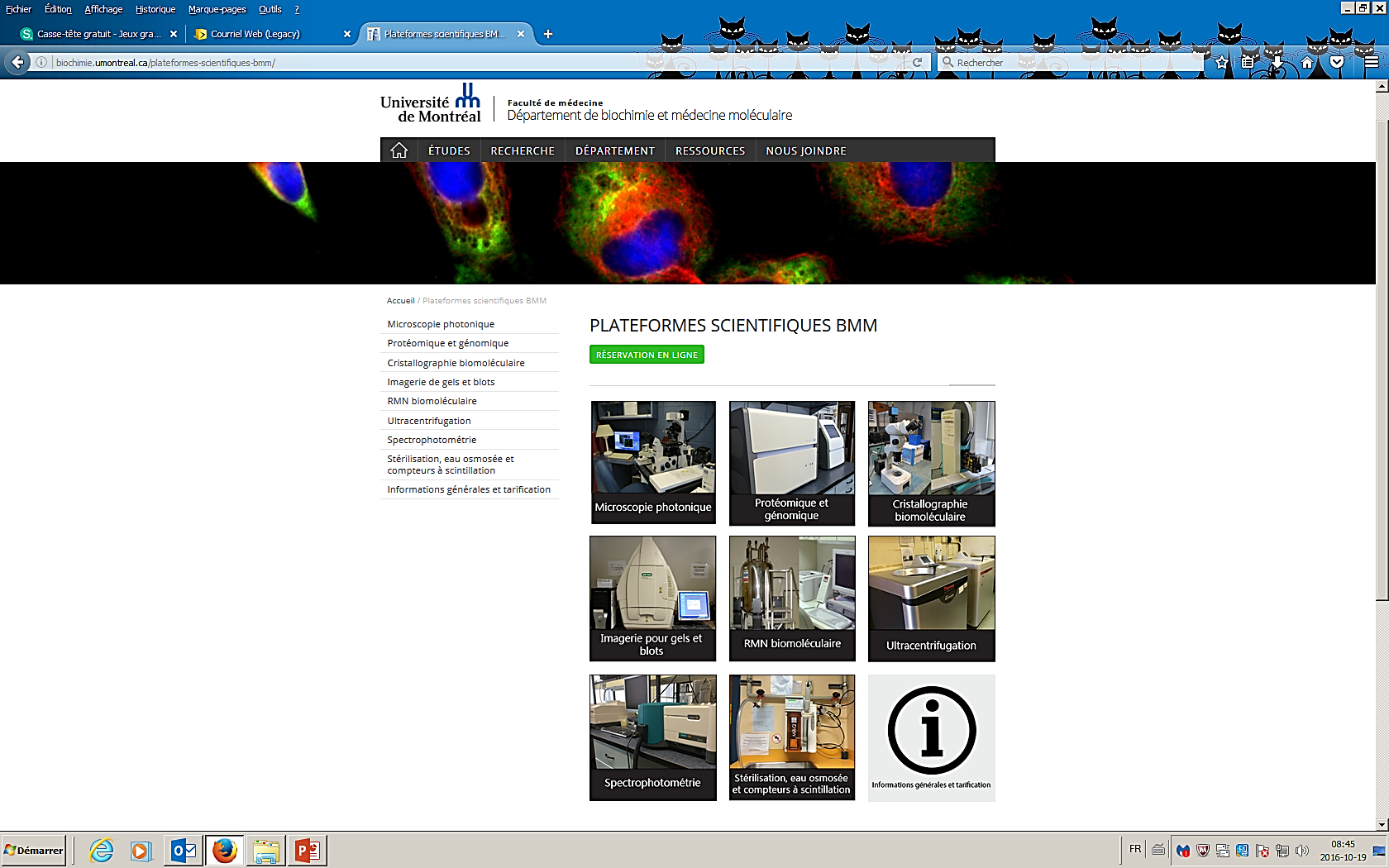 Appareils incorporés à 
la réservation en ligne
Microscopie Photonique
Plateforme de microscopie
	  Microscope confocal à haut débit pour plaque multi-puits et lames IN CELL ANALYZER 6000 de GE
	  Microscope inversé à épifluorescence avec incubateur opaque NIKON TE2000E
	  Microscope inversé à épifluorescence NIKON TE2000U
    Microscope inversé confocal Olympus FV300
    Microscope super résolution inversé Diskovery Flex System de Quorum Techn. (3D PALM)
  Microscope super résolution inversé Elyra SP.1 de Zeiss (SR-SIM, 3D PALM, dSTORM)
    Microscope inversé à disque rotatif Axio Observer Z1 de Zeiss (SPINNING DISK) 
    Microscope droit à épifluorescence motorisé Axio-Imager Z2 de Zeiss
    Station imagerie; Ordinateur 8 processeurs 64bits dédié à l’imagerie
             
	Formation obligatoire 
                                                           par Monique Vasseur
	  Monique.vasseur@umontreal.ca 
	  local D-333 tel 5148
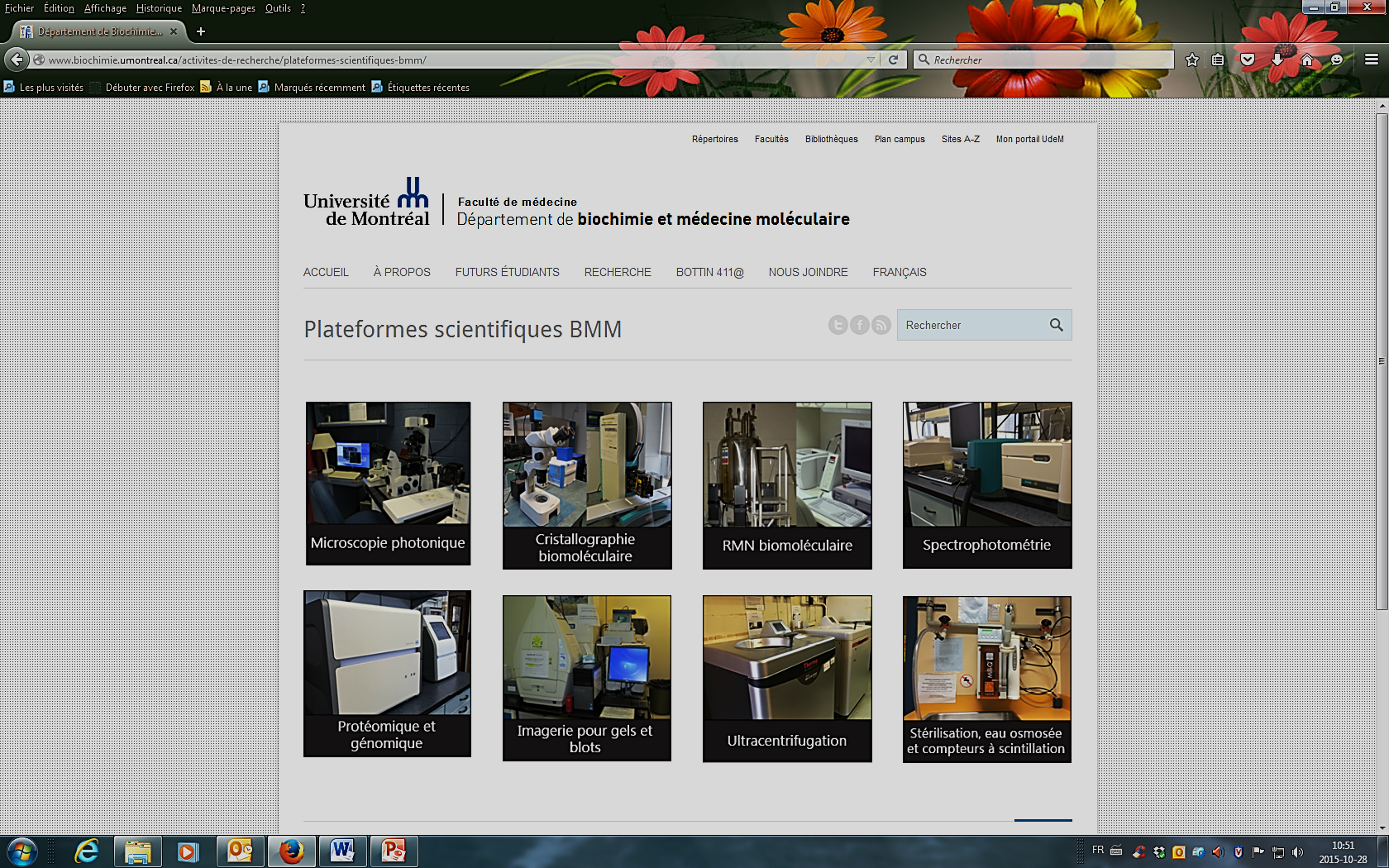 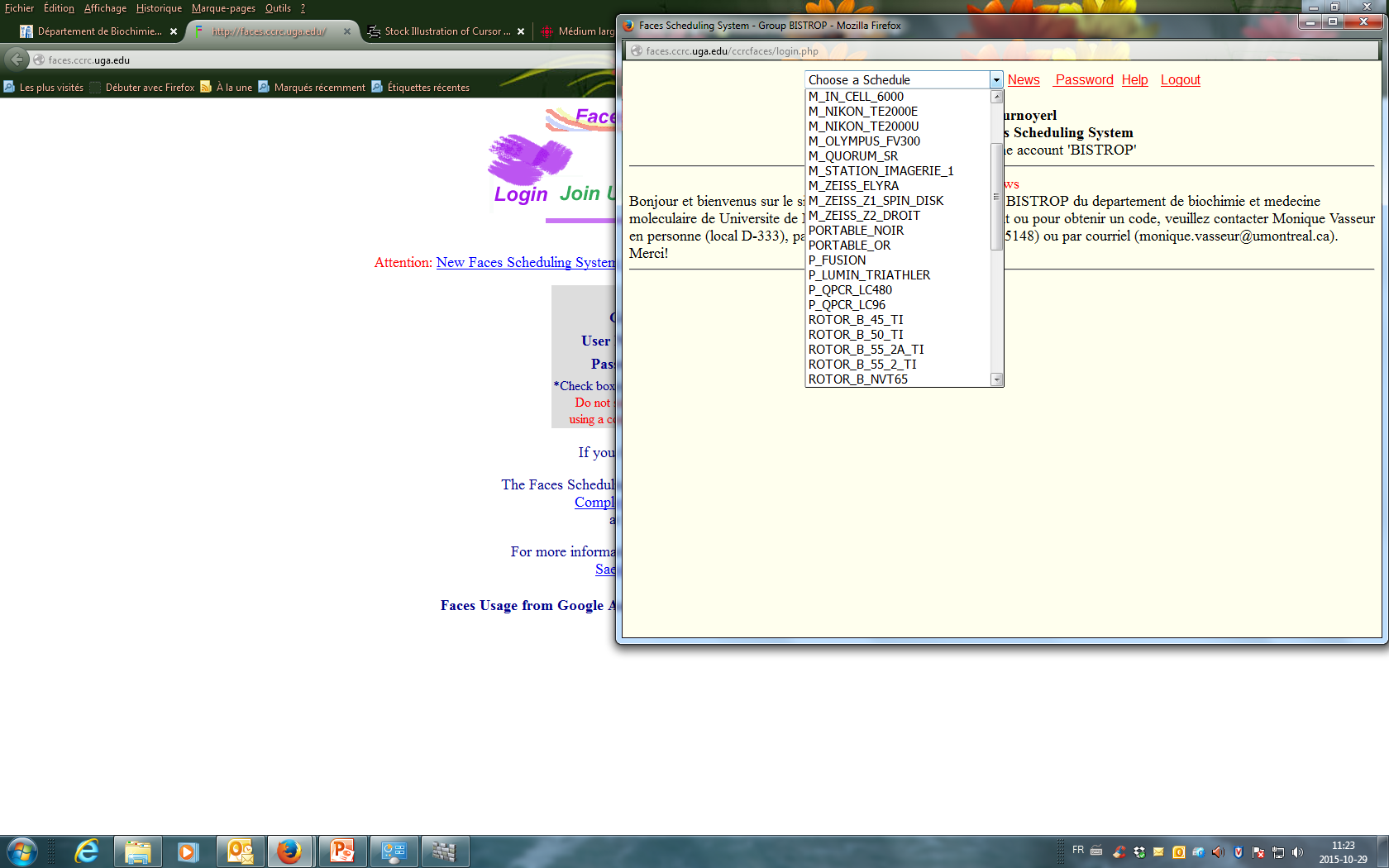 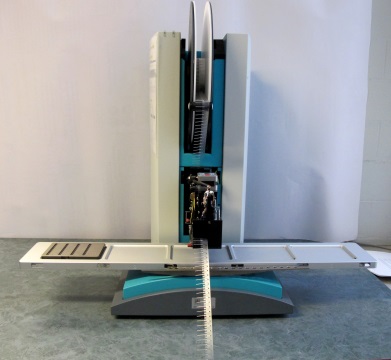 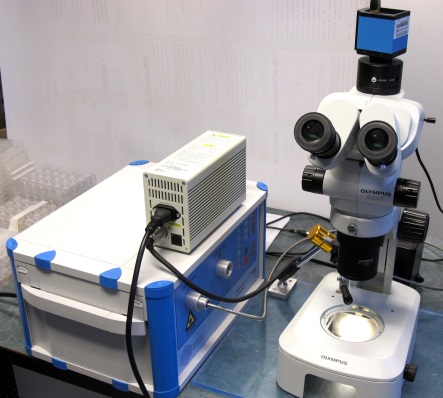 Cristallographie
Plateforme de cristallographie 
	Incubateur de cristallisation: Centeo TG 40 temperature gradient crystallizer
	Micro-pipetage manuel: Fluid-X   i-Pette
	Robot de nano-pipetage: Mosquito 
Robot imageur et de cristallisation: CRYSTAL Pro-HT de Molecular   Dimensions
	Source lumineuse UV:  X-TA Light UV de Molecular Dimensions 

 
     Formation obligatoire 
     par Benoit Bessette
     benoit.bessette@umontreal.ca 
     local B-329 tel 1929
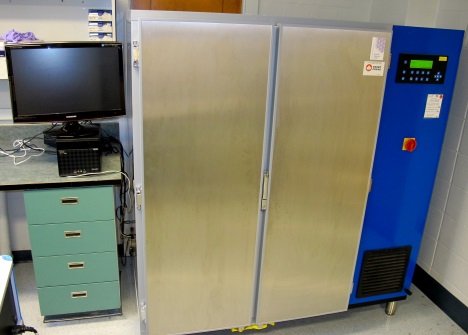 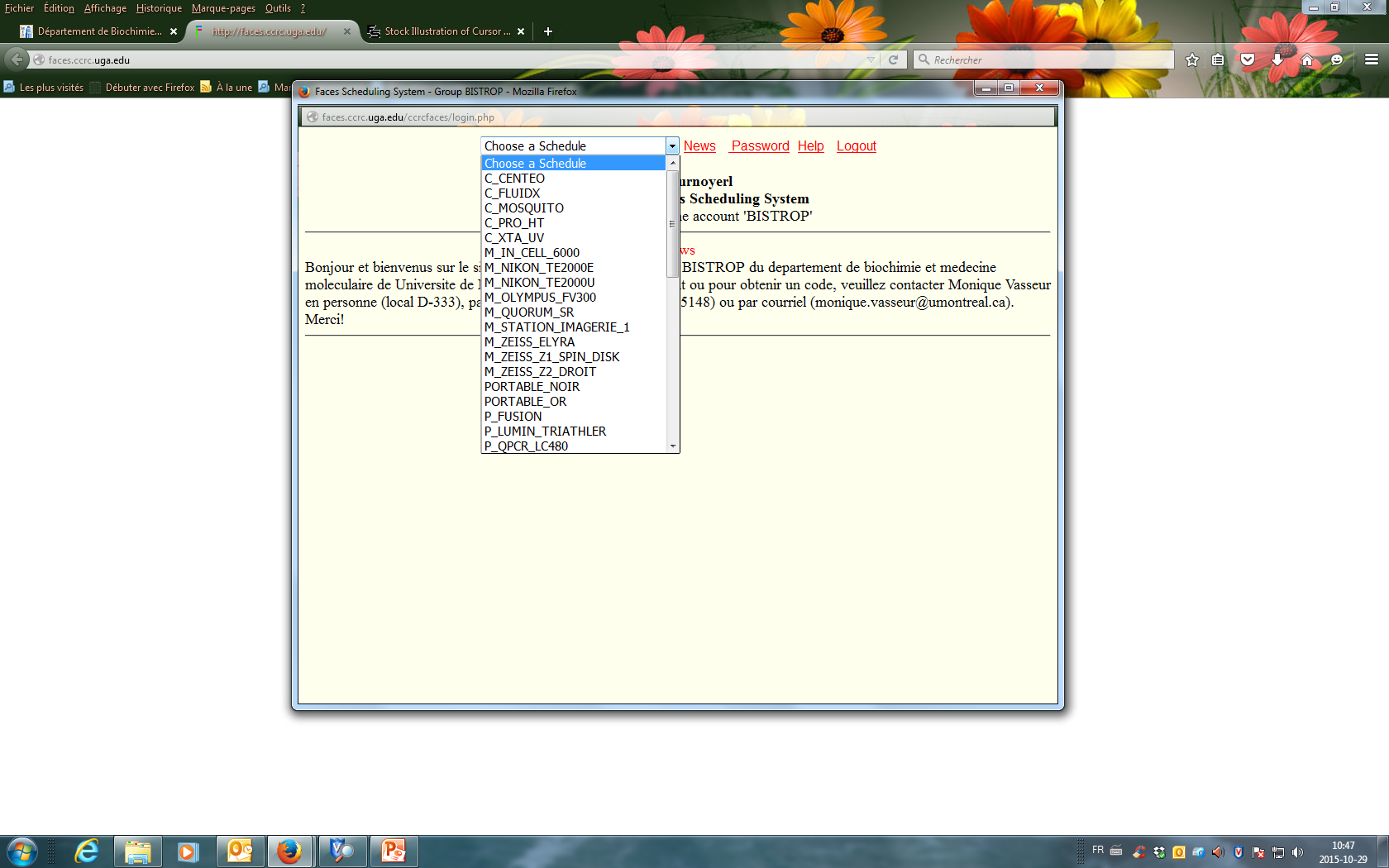 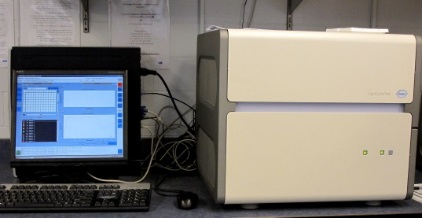 Protéomique et Spectroscopie
Plateforme de protéomique et génomique
Lecteurs de plaque multi-puits:
	  Fusion α-FP de Perkin-Elmer: fluorescence, luminescence et absorbance
   SpectraMAx 190 de Molecular Devices:  absorbance
   SpectraMax Gemini XS de Molecular Devices: fluorescence et luminescence
Luminomètre Triathler de Hidex (Lectures de tubes de 7 ml, 20ml et eppendorf)
qPCR en temps réel: 
	LightCycler 480 de Roche
	  LightCycler 96 de Roche		

Plateforme de Spectroscopie 
Spectrophotomètre pour fluorescence Cary Eclipse de Varian-Agilent
Spectrophotomètre UV-Visible Cary 300  de Varian-Agilent
		
	Formation obligatoire 
	par Philipe Lampron
	p.lampron@umontreal.ca 
	local A-311 tel 5560
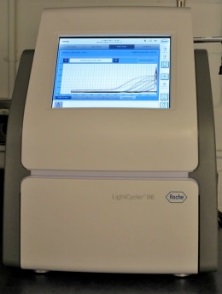 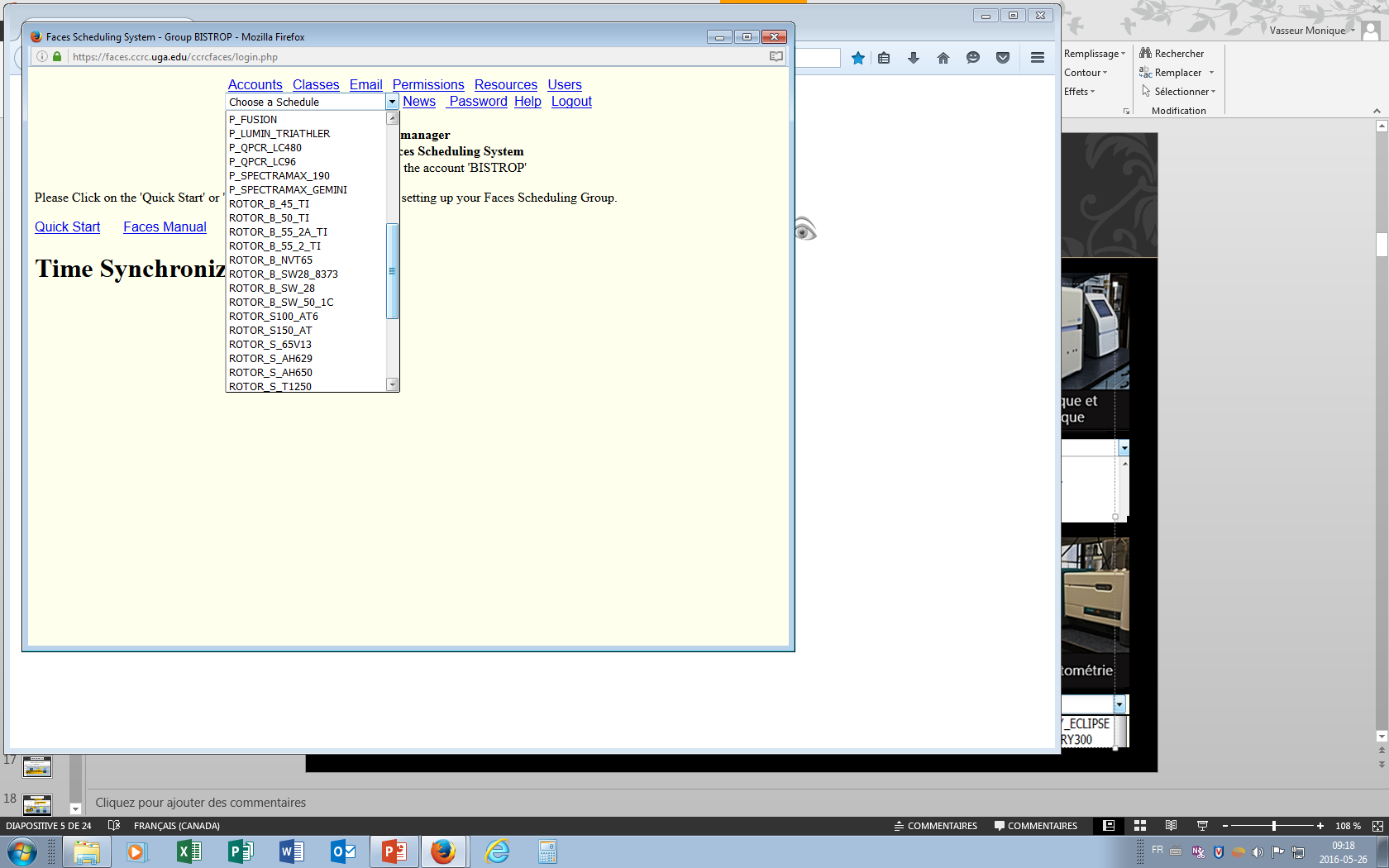 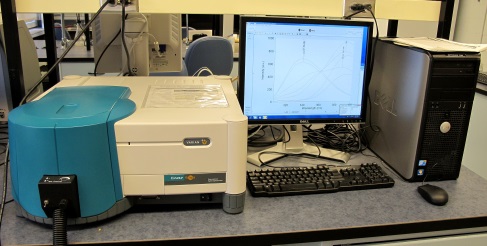 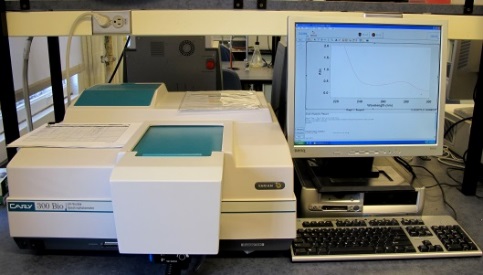 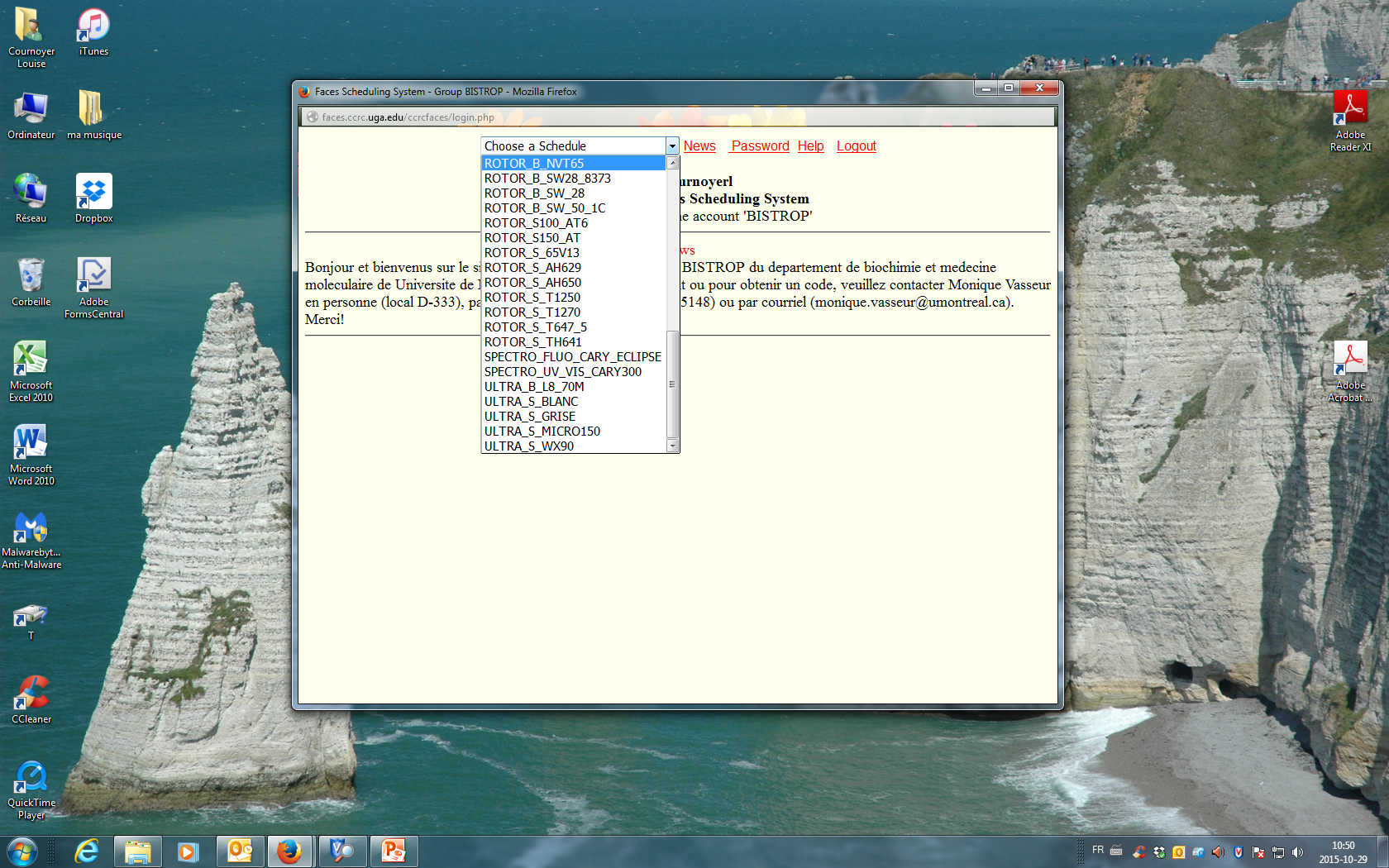 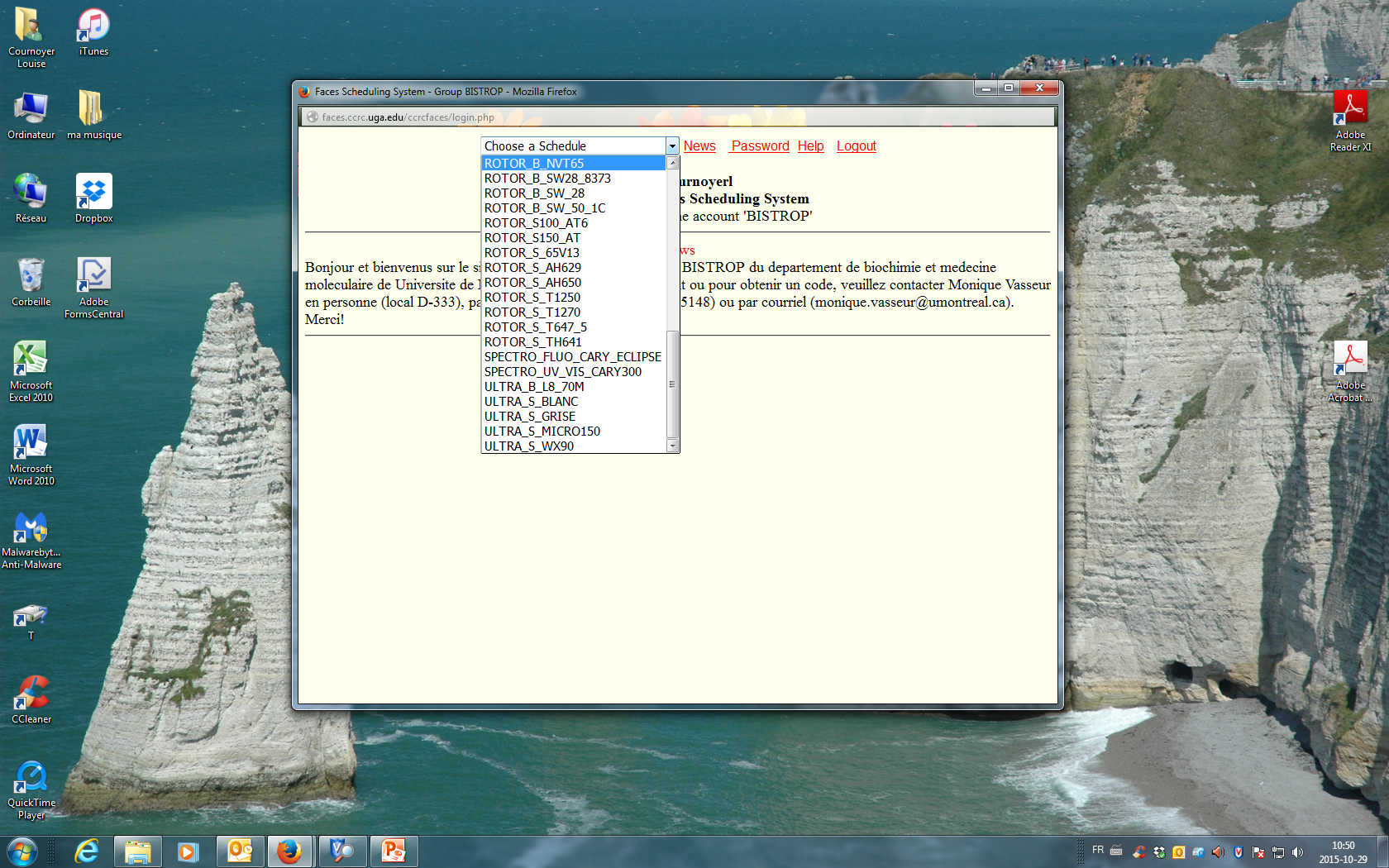 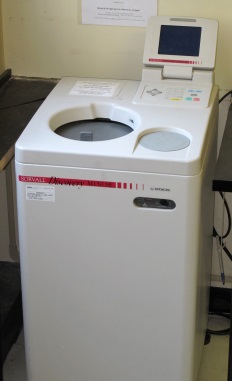 Ultracentrifugeuses et rotors
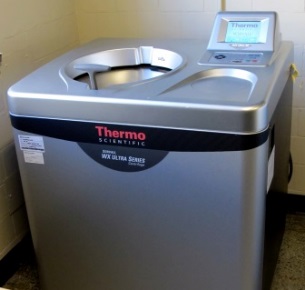 Plateforme d’ultracentrifugation 
	Ultracentrifugeuse Beckman L8-70M
	Ultracentrifugeuse Sorvall Thermo Discovery 100SE
	Micro-ultracentrifugeuse Sorvall Discovery M-150
	Ultracentrifugeuse Sorvall Thermo WX90
	Ultracentrifugeuse Sorvall Thermo WX100 (grise)
	
Les rotors sont décrits sur le site du département

                                               Formation obligatoire 
                                              par Louise Cournoyer
		                           louise.cournoyer@umontreal.ca
		                           local G-335 tel 4813
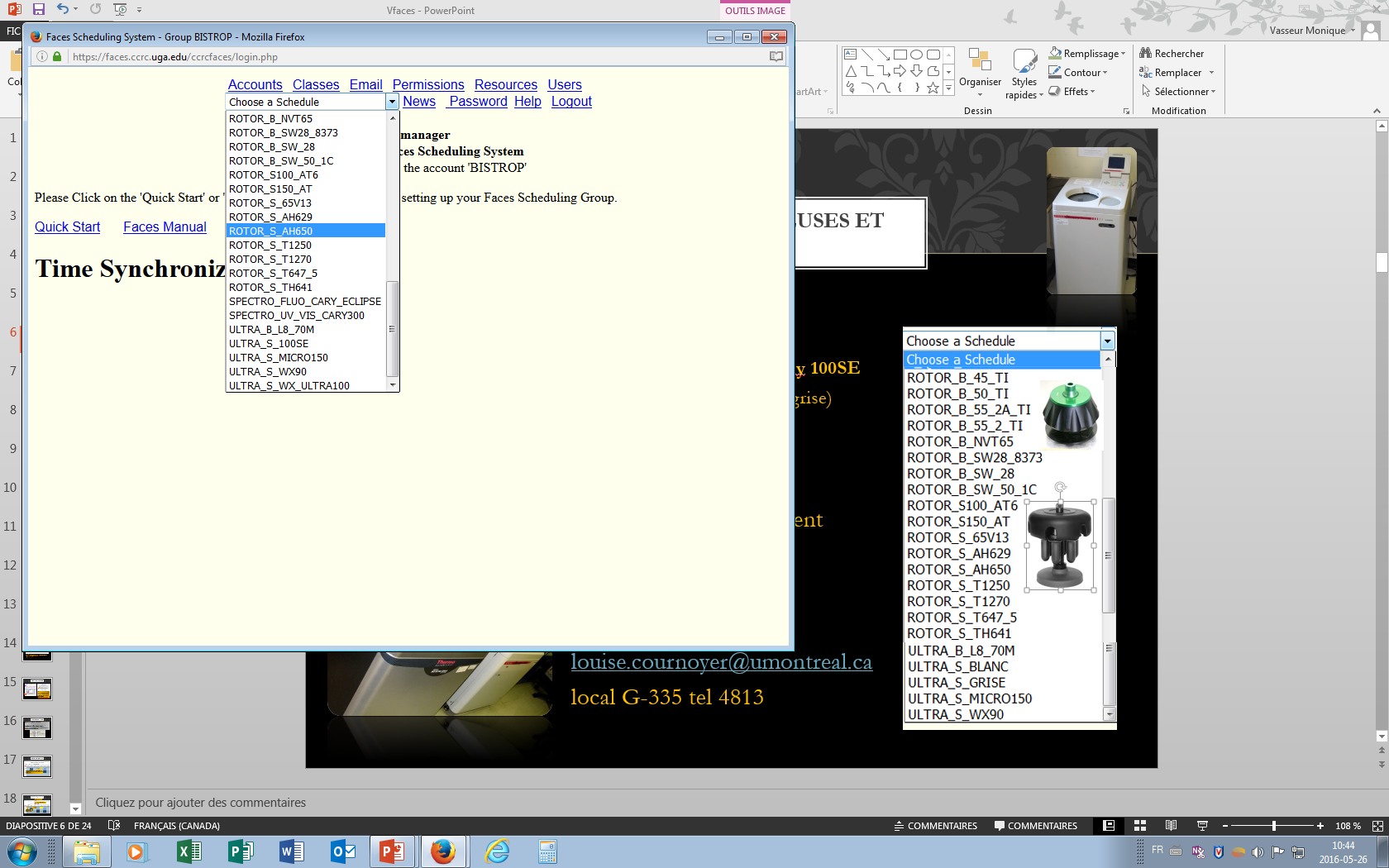 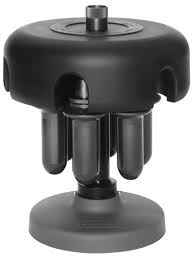 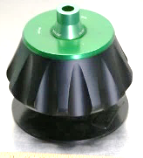 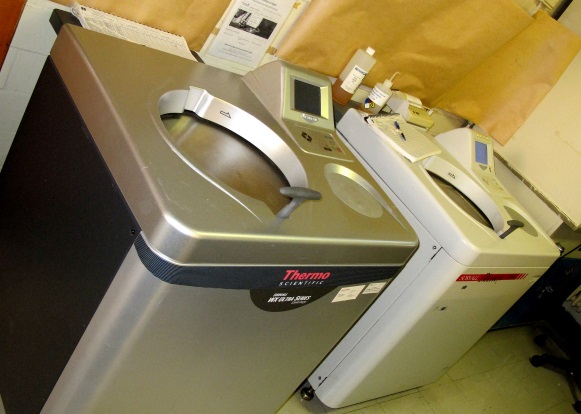 FACES Scheduling System
Accès web tant à l'interne qu’à l’externe de l’UdeM
http://www.biochimie.umontreal.ca/plateformes-scientifiques-bmm/
Seuls les utilisateurs autorisés (formés) ont la possibilité de réserver les appareils
Logiciel développé et hébergé à l’University of Georgia
Demande d’accès à la réservation en ligne
Pour toute demande d’ouverture de compte, veuillez fournir votre adresse de courriel et votre laboratoire d’appartenance à:

Monique Vasseur, responsable du système
monique.vasseur@umontreal.ca 
Tél.  (514) 343-6111 poste 5148 

En son absence, à Audrey Noël 
audrey.noel@umontreal.ca
Tél.  (514) 343-6111 poste 42529
Comment y accéder ? http://biochimie.umontreal.ca
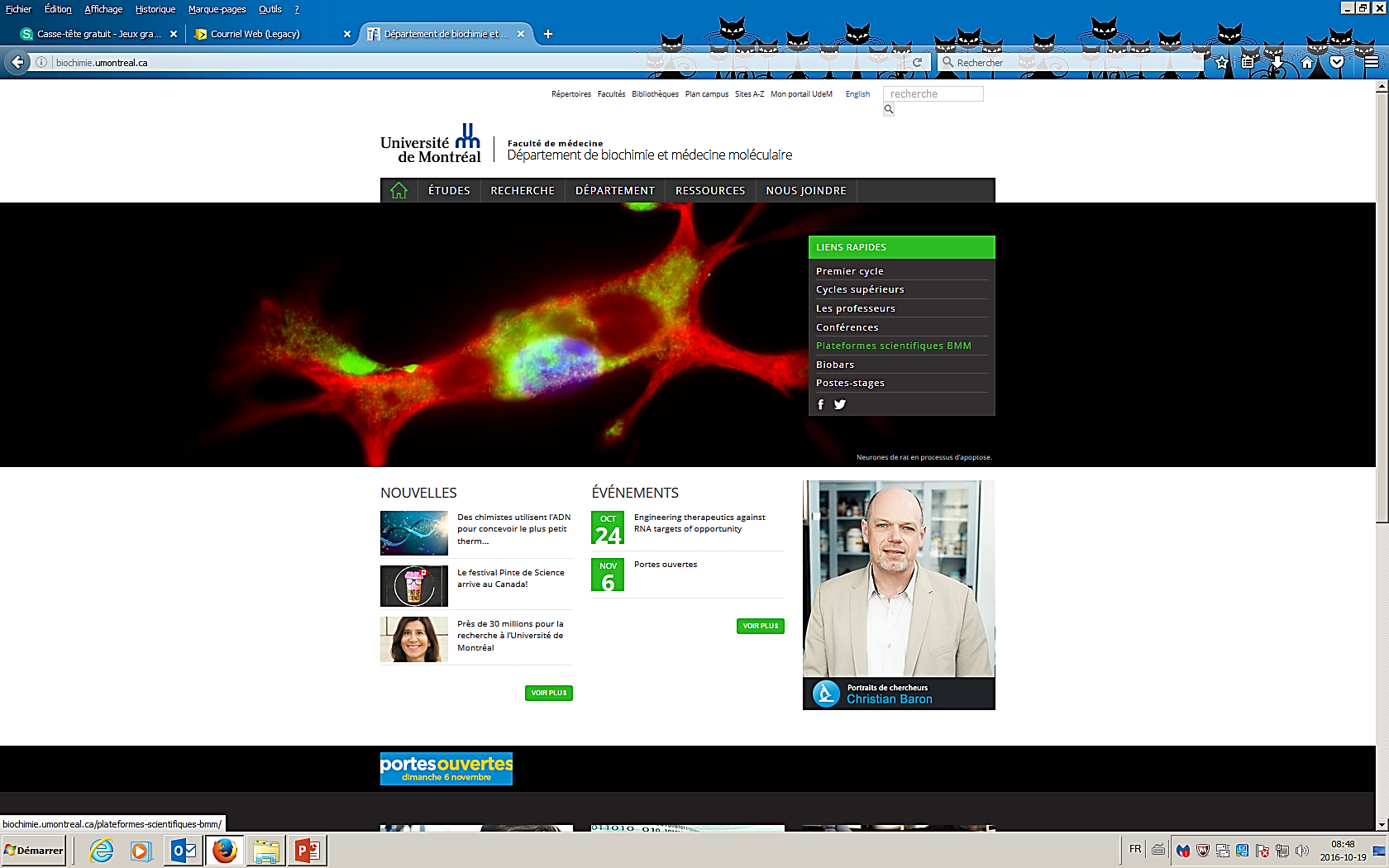 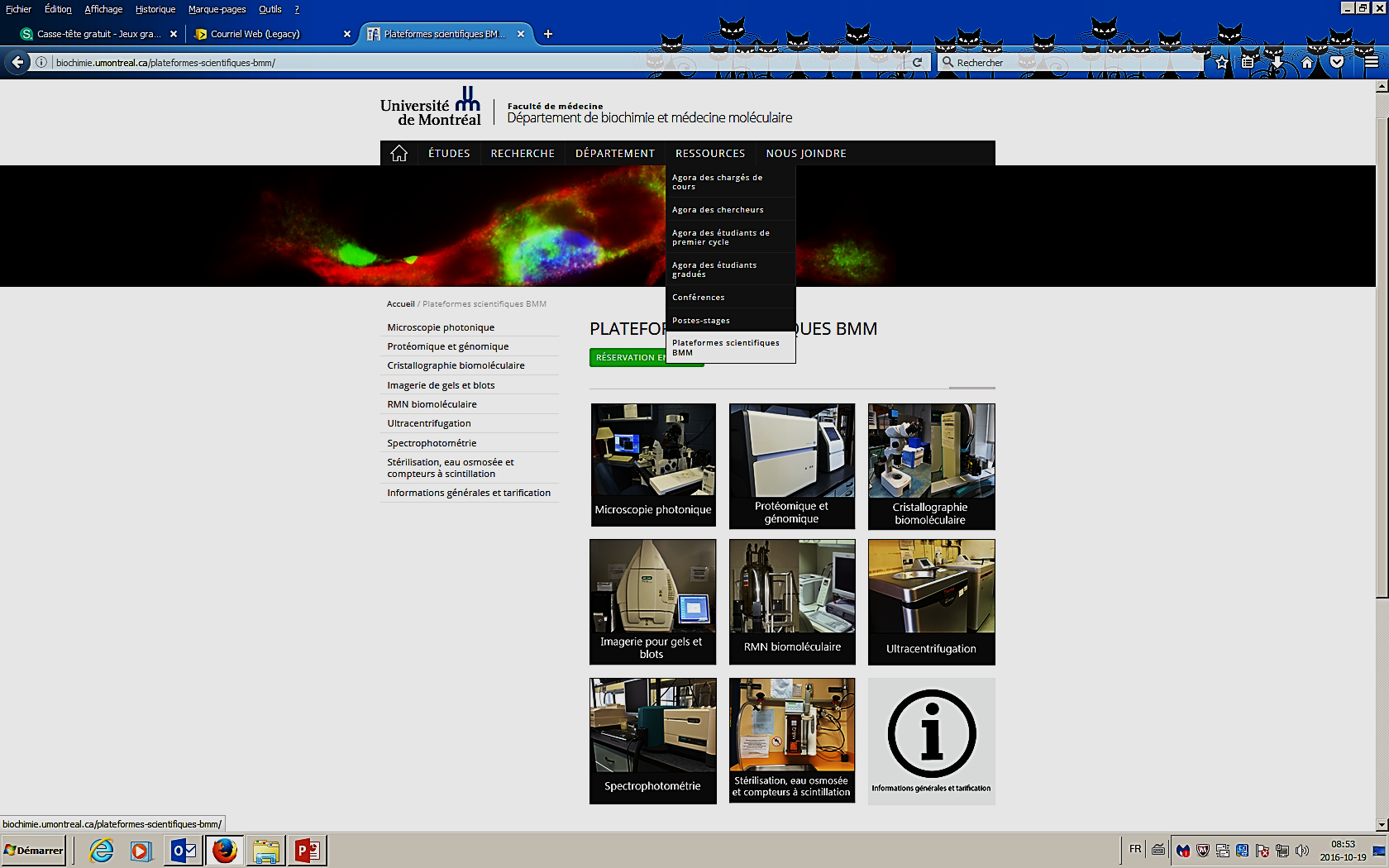 Informations par plateforme
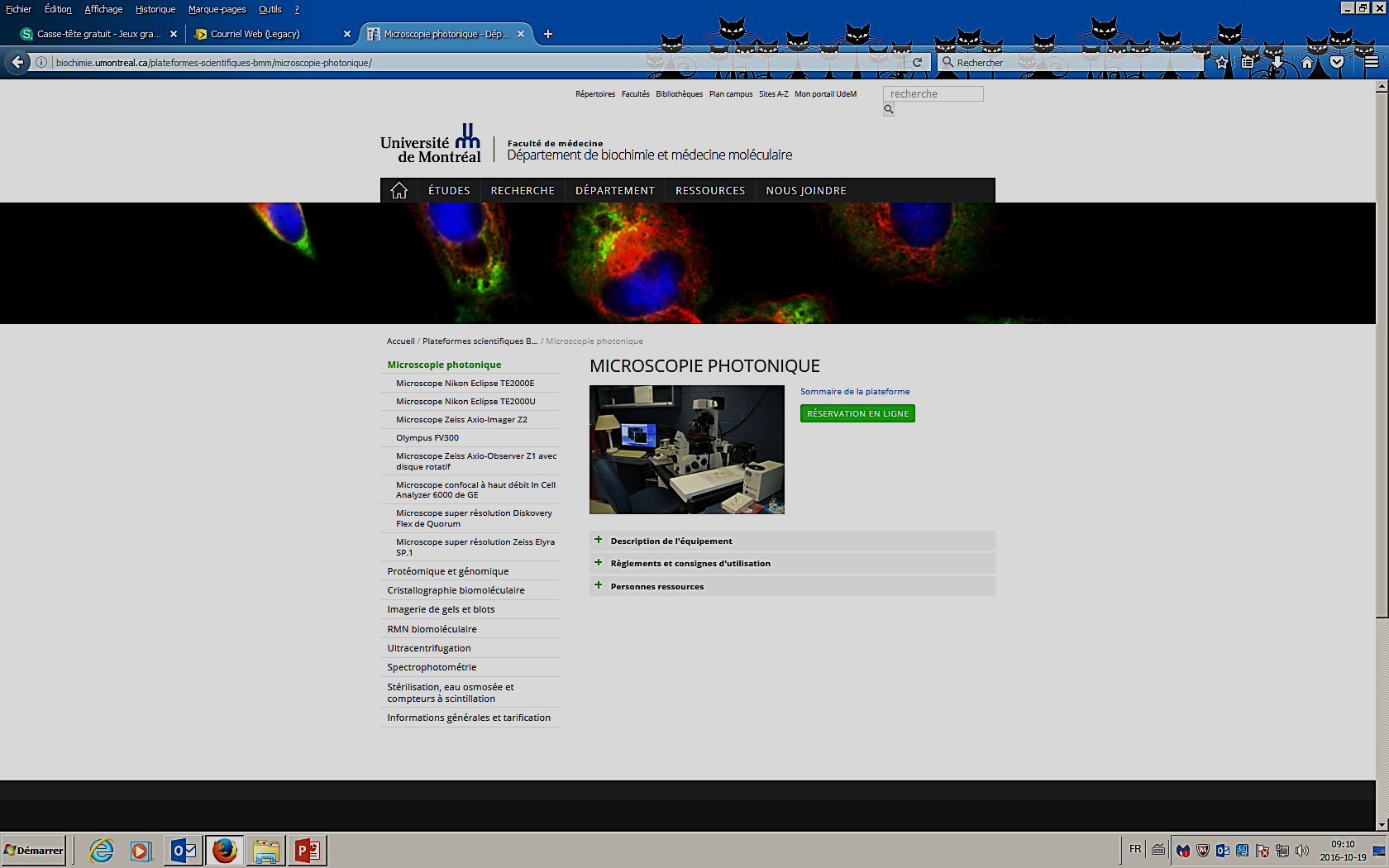 FACES – Page d’accueil
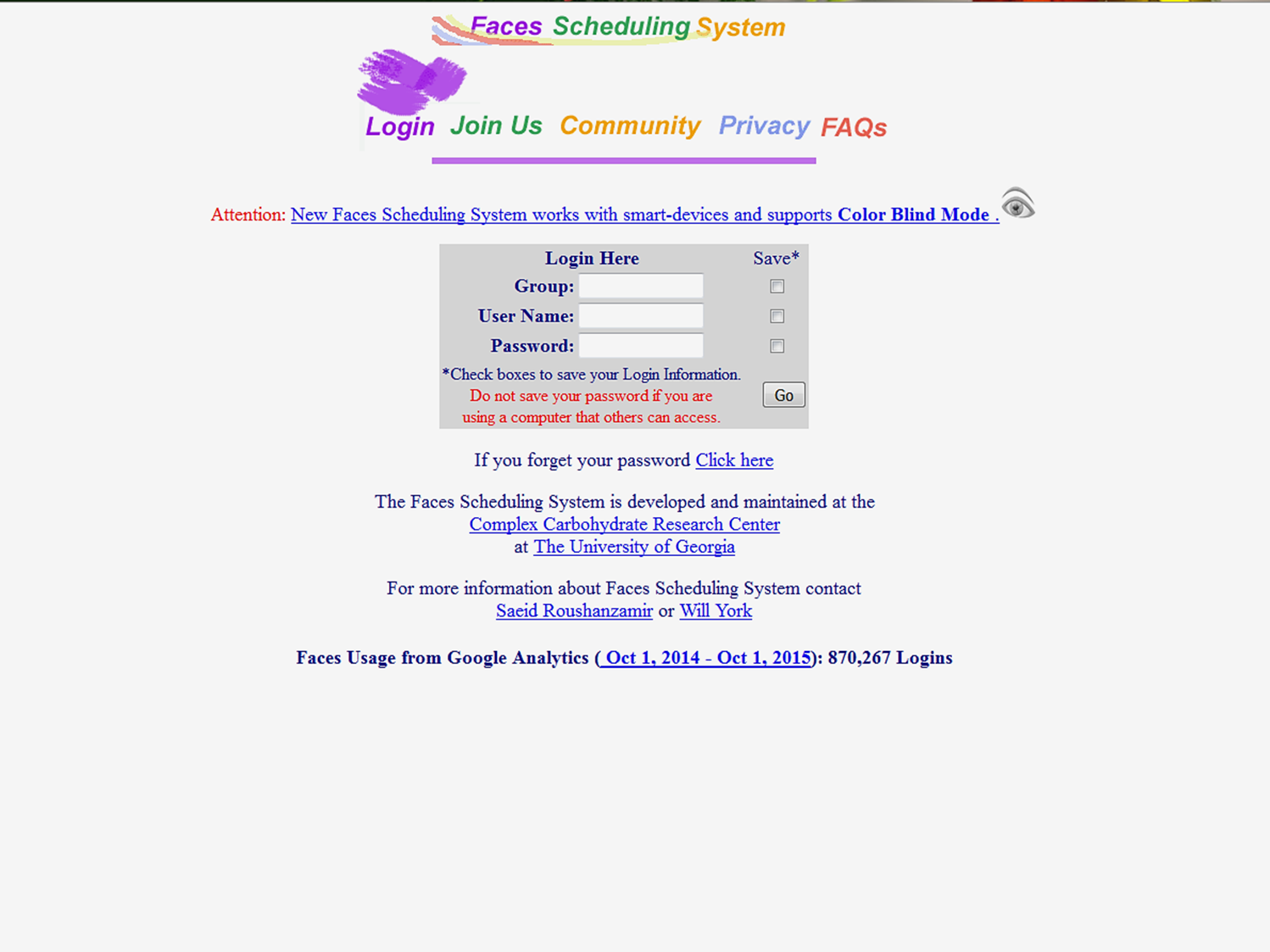 Group:  BISTROP

User name: il vous sera fourni par Monique Vasseur ou Audrey Noël, administratrices du groupe BISTROP

Password:  vous recevrez un courriel vous fournissant un mot de passe temporaire que vous aurez à changer à la première visite sur Faces Scheduling System
Une fois connecté…
Password permet de changer votre mot de passe
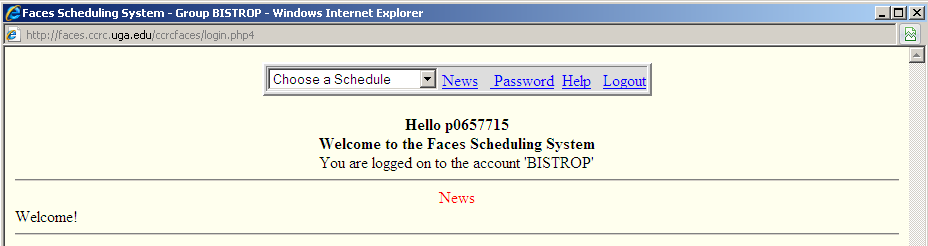 News : les dernières nouvelles des plateformes BMM
Arrêt de disponibilité pour entretien
Formation de groupe
Nouveaux équipements
…
Mot de passe oublié
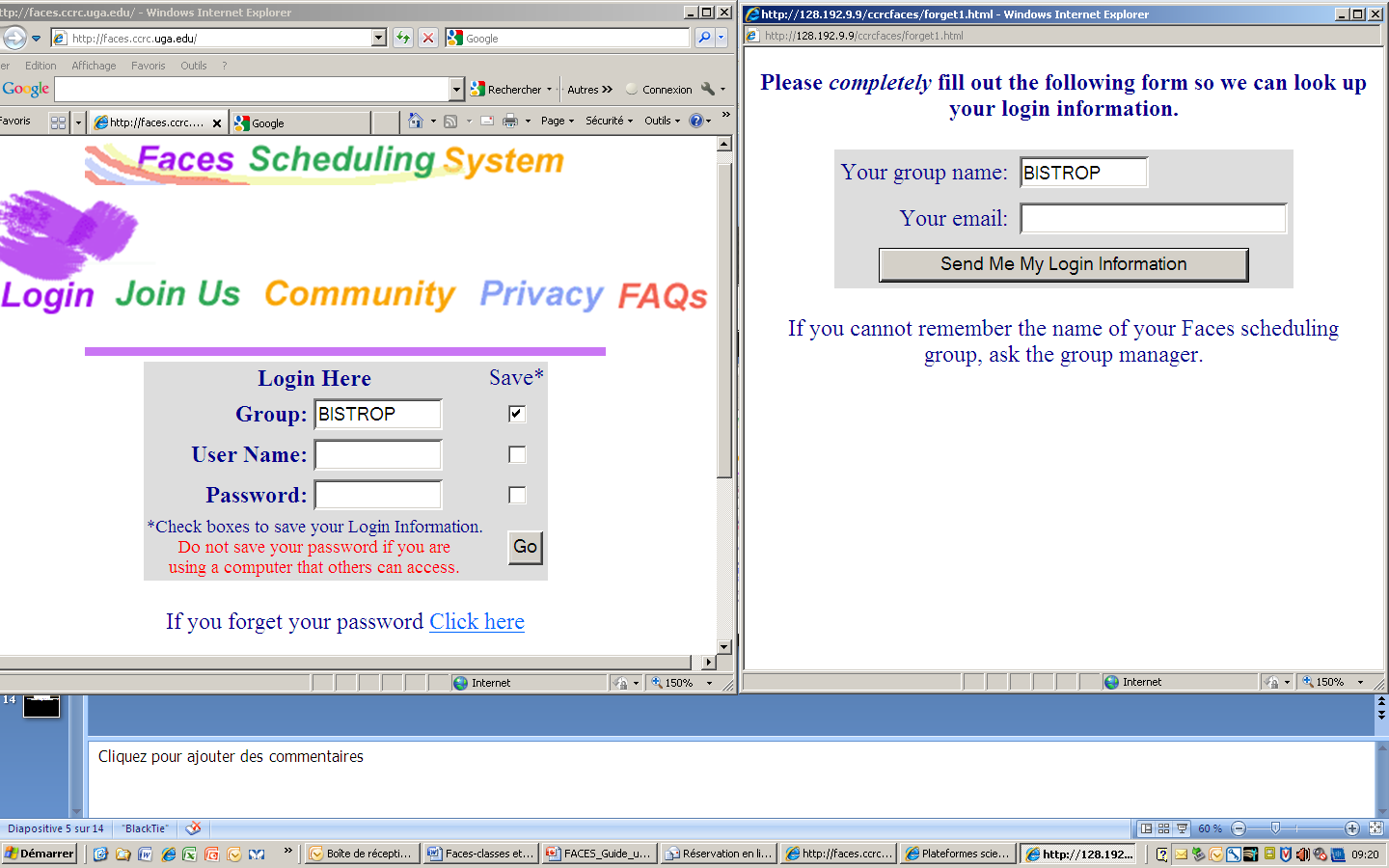 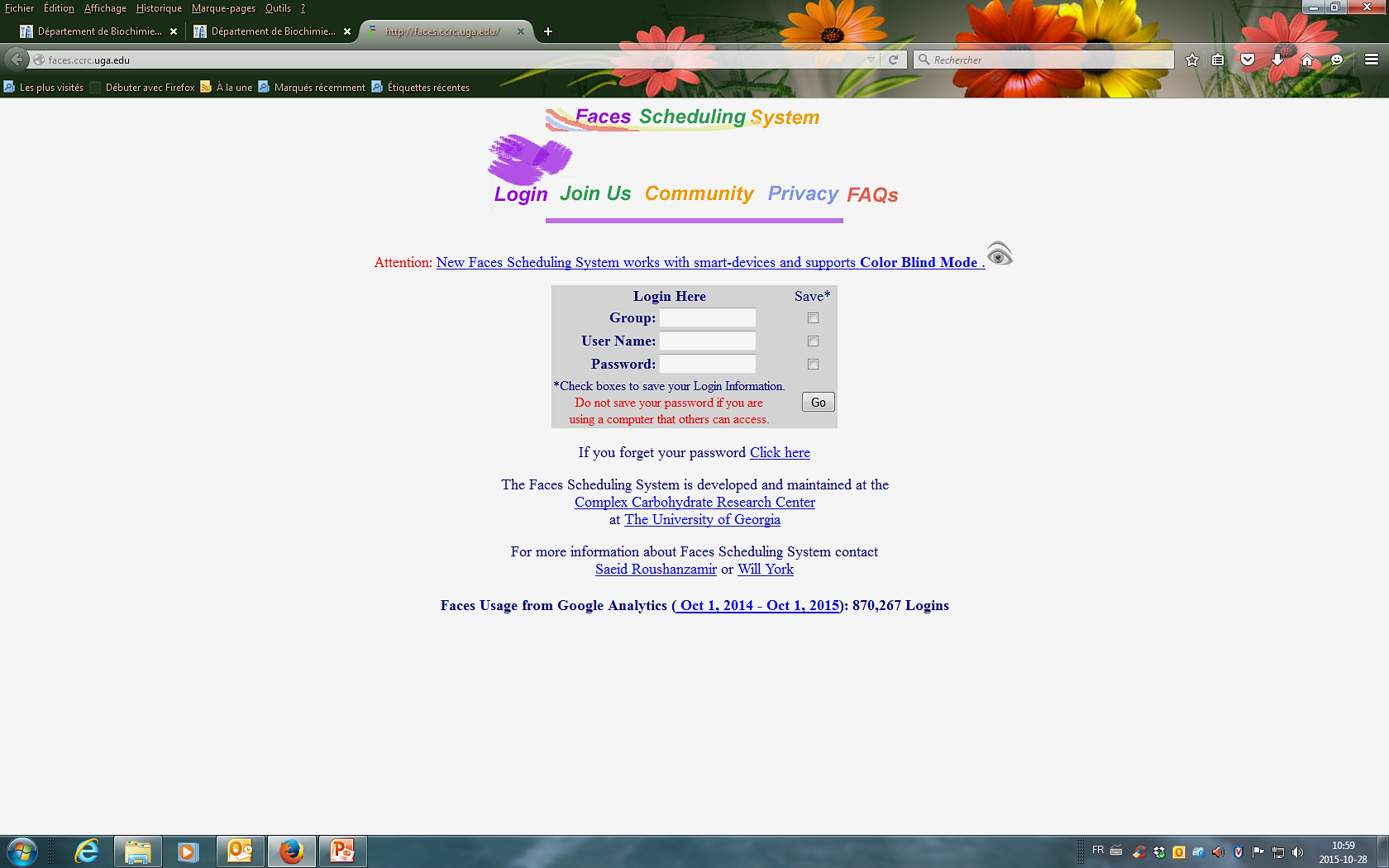 Fournir la même adresse courriel que celle à laquelle vous avez reçu le premier mot de passe temporaire.

Si vous voulez changer d’adresse courriel, contacter  
monique.vasseur@umontreal.ca
Choisir un appareil
Choisir l'appareil à réserver dans la liste déroulante :
"Choose a Schedule". 

À noter que  la liste des appareils disponibles à la réservation en ligne est individuelle  et qu’elle reflète les permissions que vous avez.  

Pour avoir accès à un nouvel appareil/service , il faut céduler une formation avec le responsable de cet appareil/service.
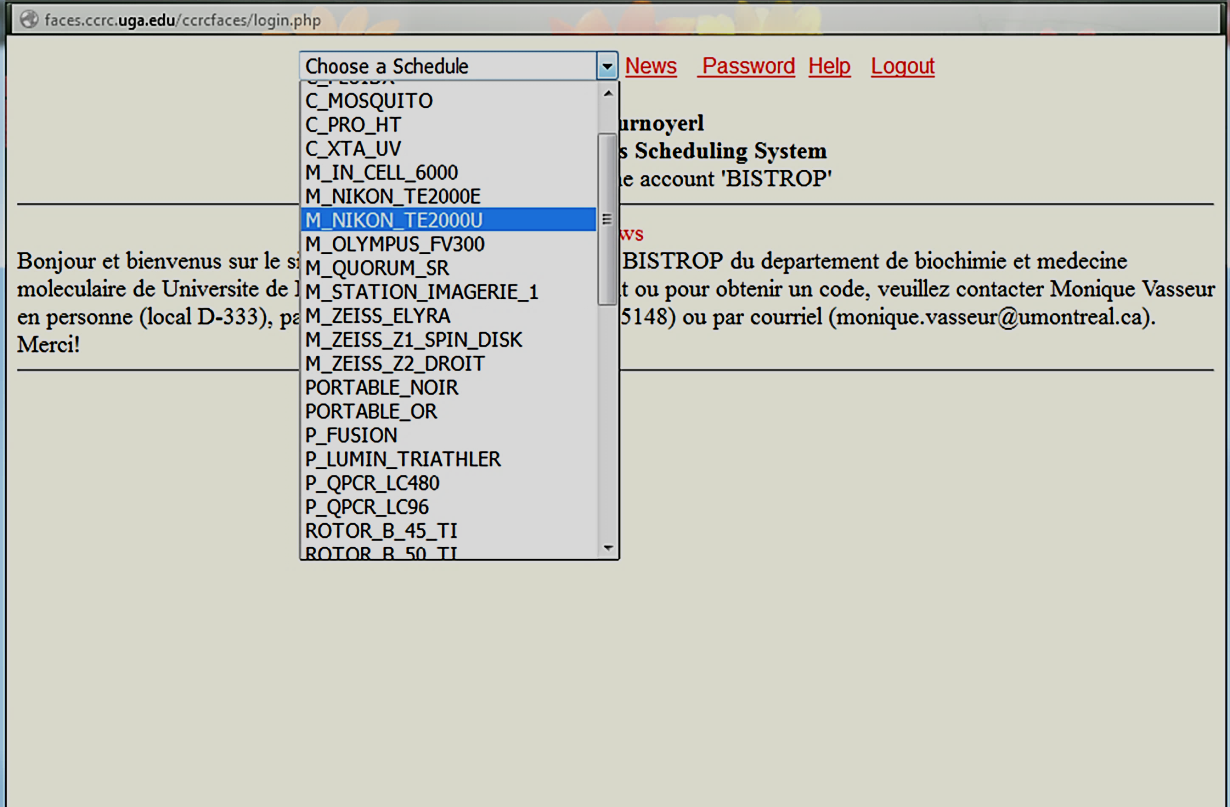 Calendrier de réservation
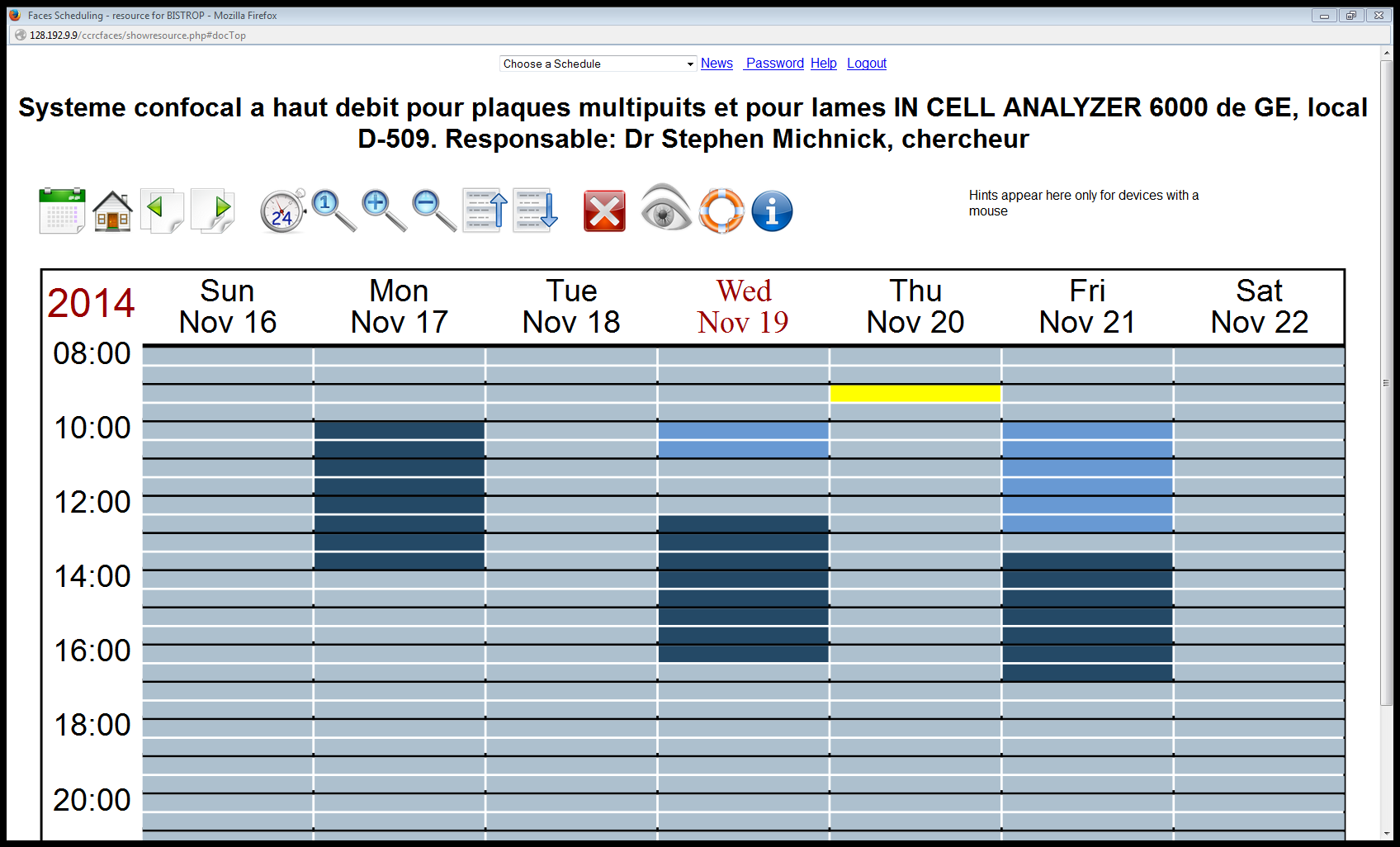 Choisir une plage horaire en cliquant une fois au début de la plage puis survoler avec la souris (mais sans garder le bouton enfoncé) sur la plage à réserver .
Re-cliquer  une fois dans la plage pour finaliser le choix.
Confirmation/annulation de  votre réservation
1- Vérifier votre  réservation
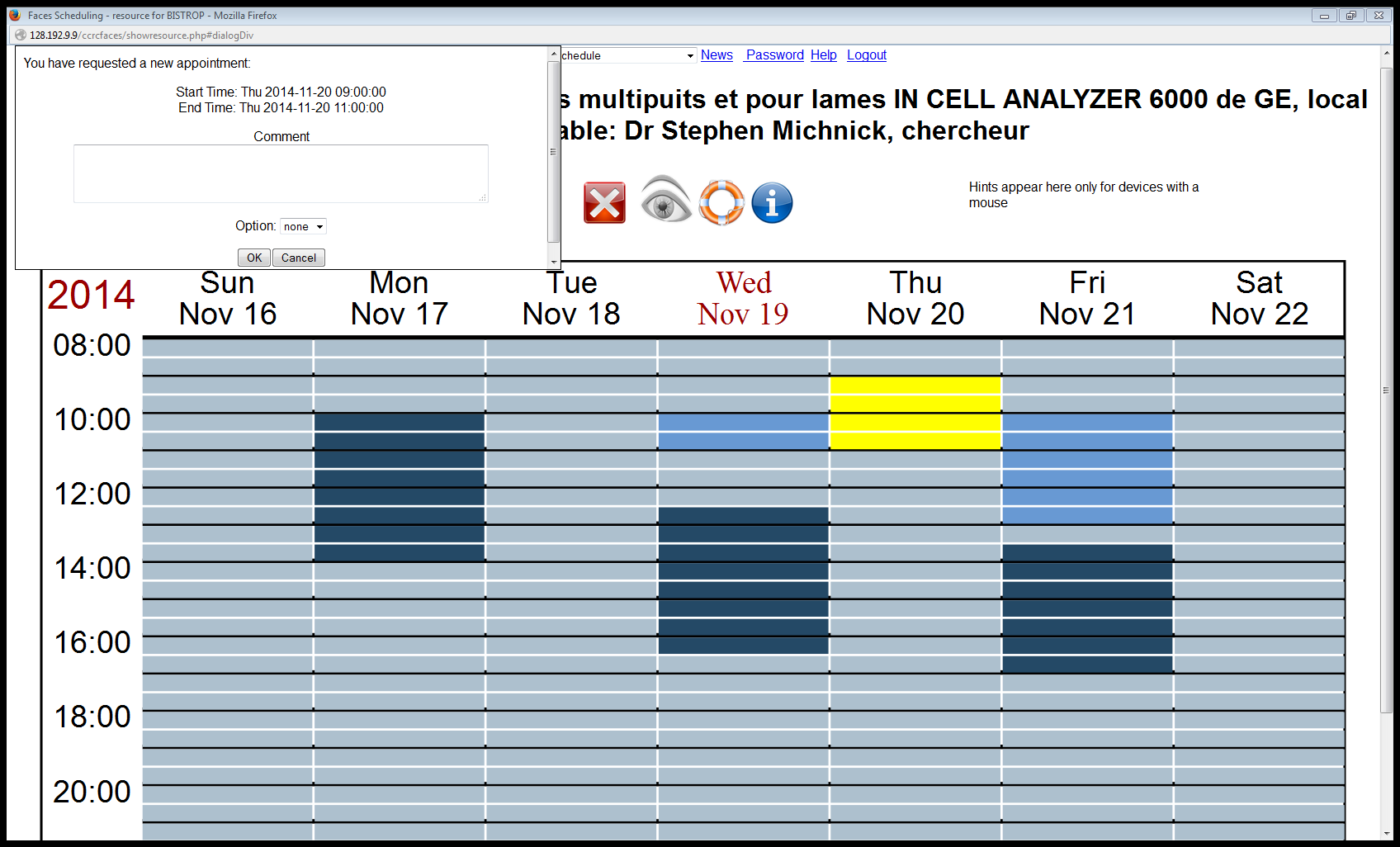 2- Laisser un message/commentaire qui sera lié à la séance que vous venez de réserver
3- S’il y a lieu, choisir une option ou appareil accessoire nécessaire
ou  Annuler
4- Confirmer votre réservation en appuyant OK, vérifier le tableau
Voir qui a déjà réservé
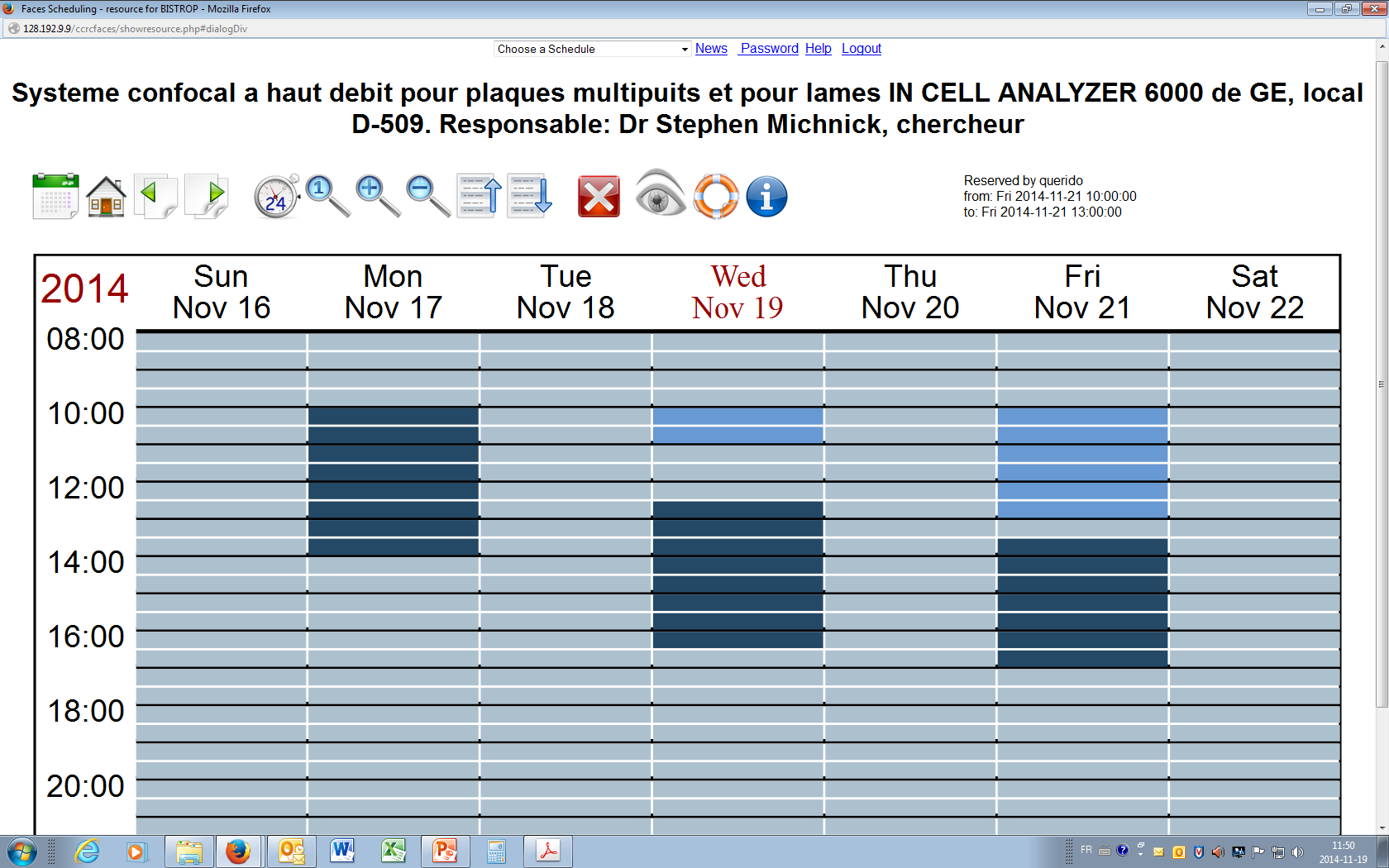 Placer (sans cliquer) le curseur par dessus d’une plage pour en voir les détails au-dessus du calendrier à droite
Voir tous les détails d’une réservation
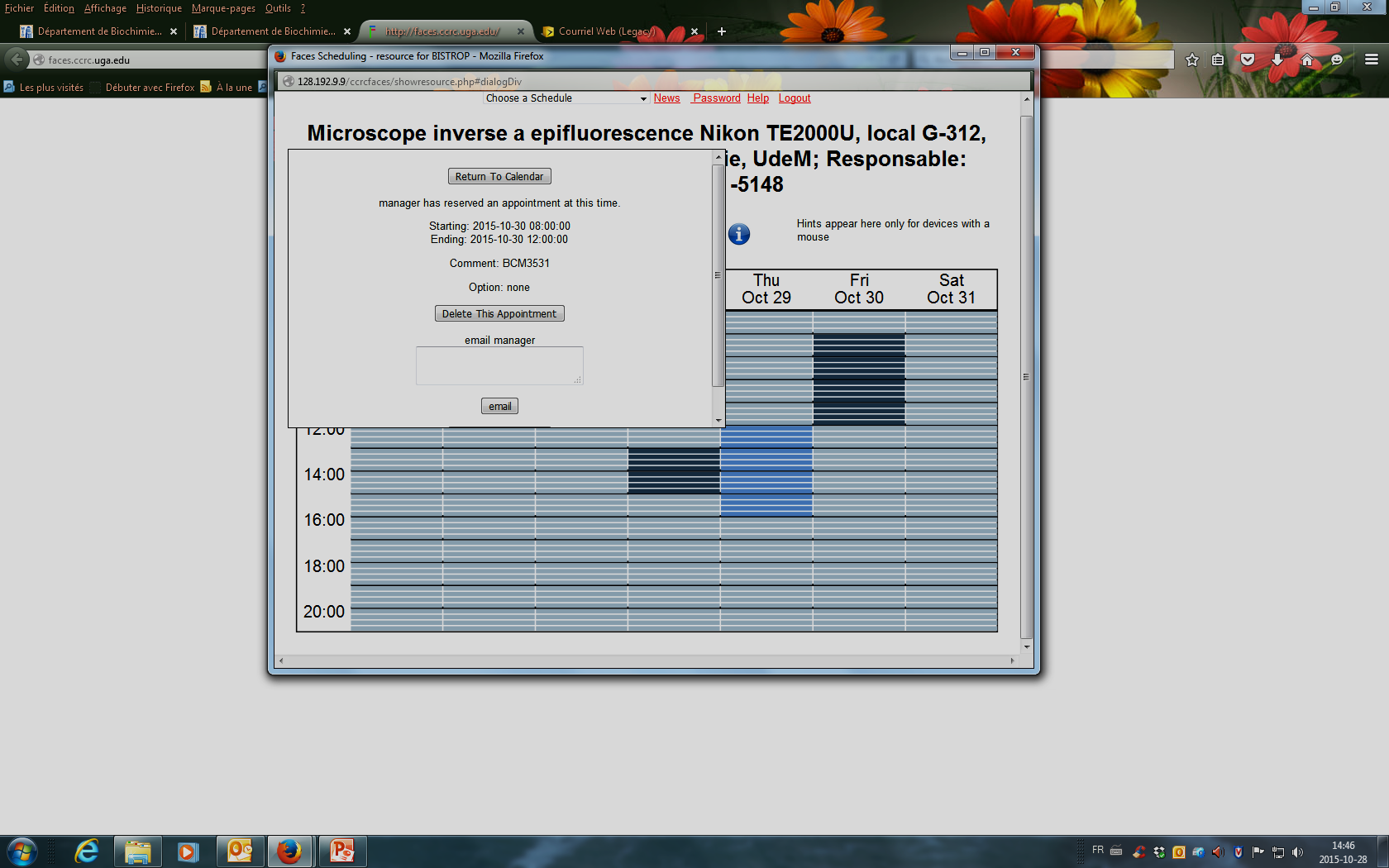 Tous les détails d’une réservation
Cliquer une fois sur une plage pour voir tous les détails de la réservation
(qui apparaitront dans une nouvelle fenêtre)
Envoyer un message à celui qui a réservé
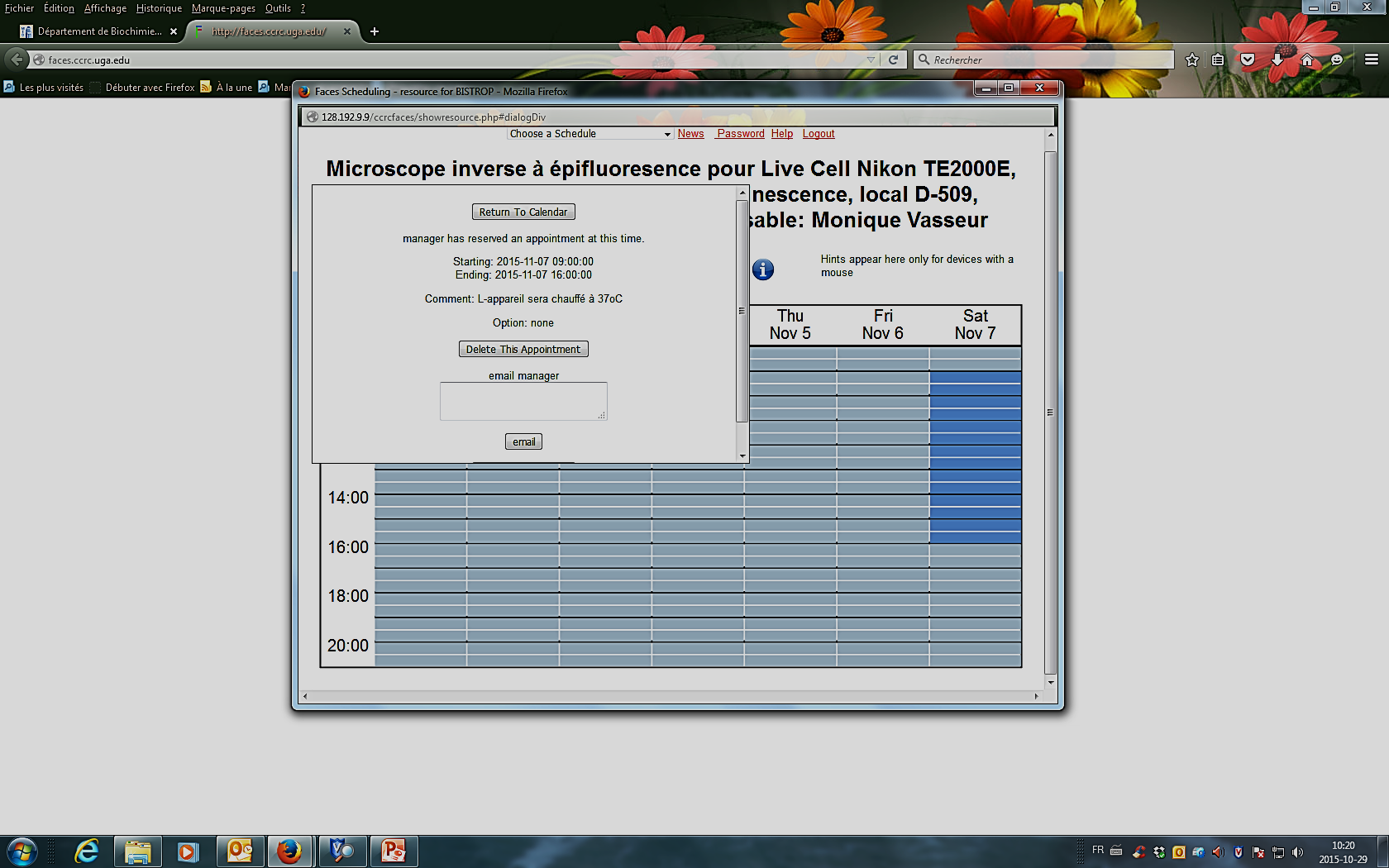 Message général de celui qui a réservé
Si tu finis tôt m’avertir
Envoyer un message personnel par courriel à celui qui a réservé.
Annuler votre Réservation
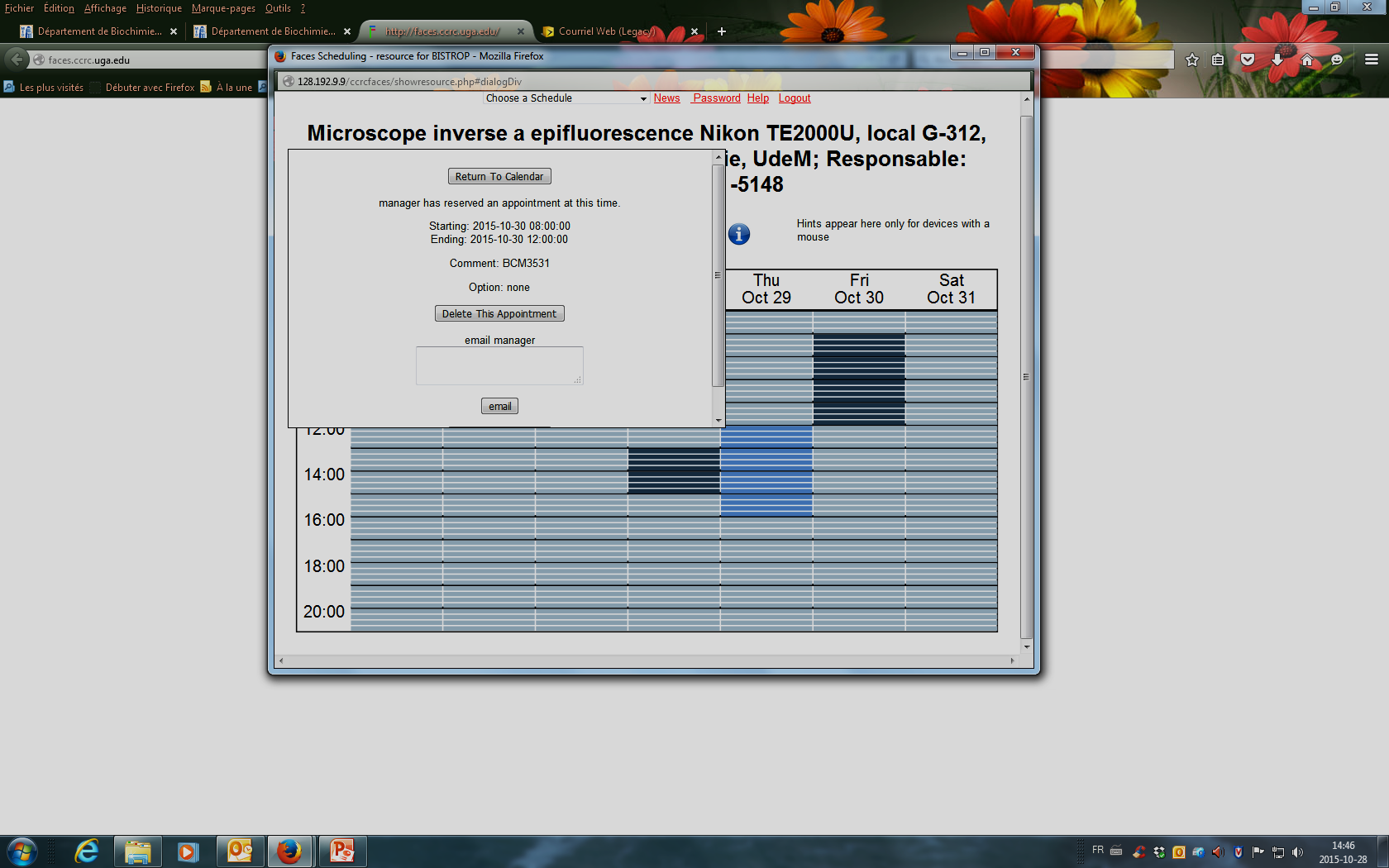 Annuler votre réservation
Commentaires?
Pour toute demande de support ou pour nous faire    	parvenir vos suggestions/commentaires, n’hésitez pas à nous contacter.

Monique Vasseur, responsable du système
monique.vasseur@umontreal.ca 
Tél.  (514) 343-6111 poste 5148